Civil Rights Movement
Test #9
VUS.14
After Reconstruction – “Jim Crow” laws – Segregation laws
De Jure Segregation – separation of the races by law
De Facto Segregation – separation by custom  ex. – housing patterns in cities
1950s:  Movement to end De Jure segregation
NAACP
NAACP—National Association for the Advancement of Colored People – 1st  major civil rights organization 
1896 - Plessy v. Ferguson – Supreme Court established “Separate but equal”
Brown v . Board of Education of Topeka Kansas
1954:  Brown v. Board of Education challenged segregation in public schools
NAACP attorney –  Thurgood Marshall
 Separate educational facilities were NOT equal
School segregation - unconstitutional
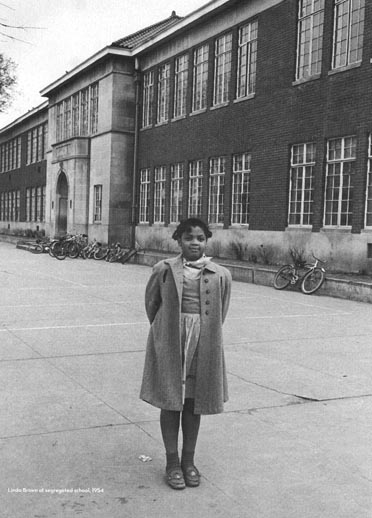 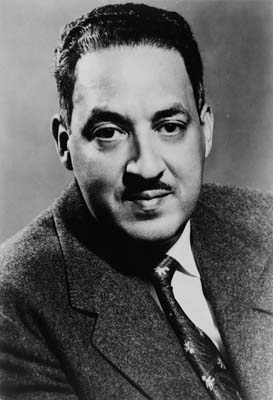 Linda Brown
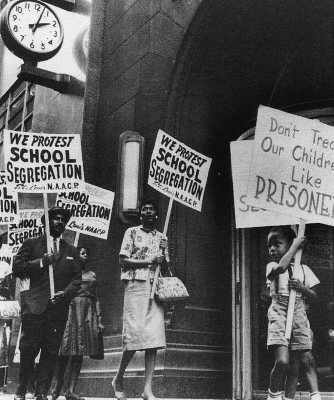 Thurgood Marshall
In Virginia, Prince Edward county
Virginia NAACP –  Oliver Hill
Massive Resistance – States              refusing to integrate                               public schools
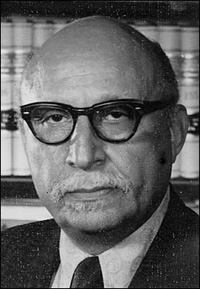 Oliver Hill
Crisis at Central High
1957 – Little Rock, Arkansas – 9 African Americans students attend Central High School with 2000 white students
1st test of Brown decision
Eisenhower  has to send Federal troops 
1958 – Little Rock schools closed –
Showed desegregation of schools would be difficult.
Federal troops escorting the Little Rock 9
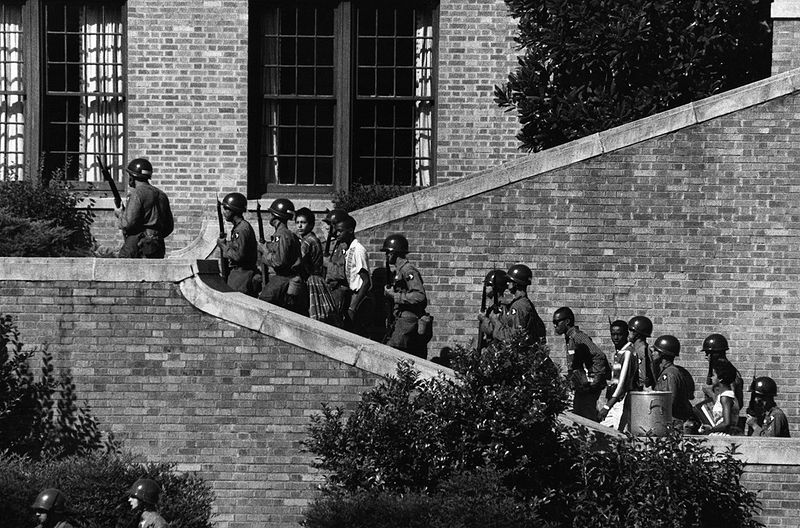 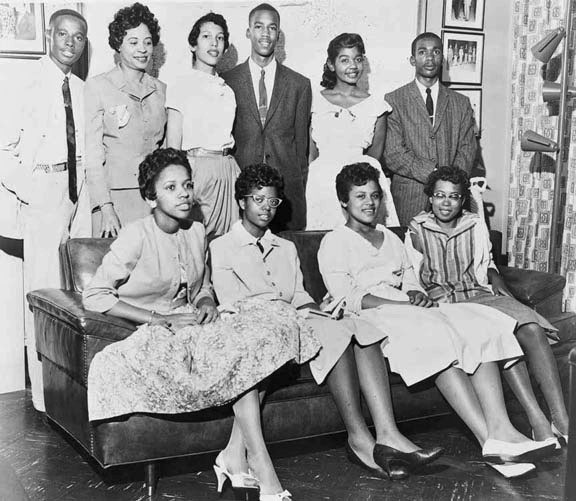 The Little Rock Nine
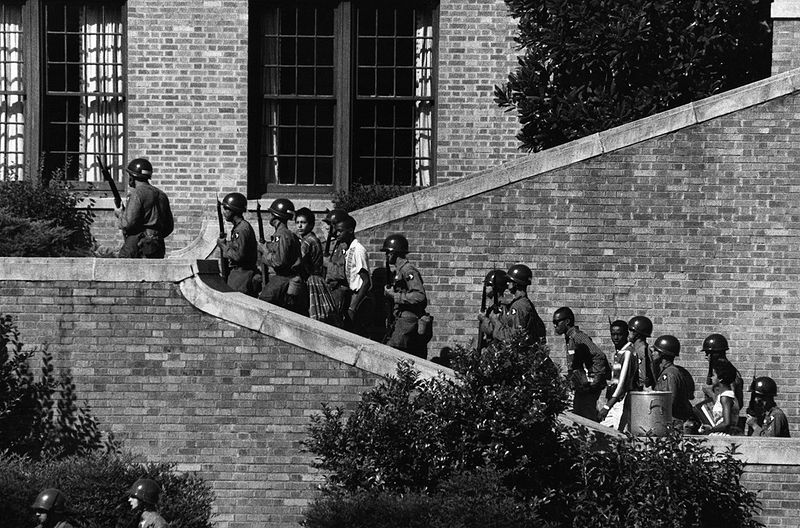 Federal troops escorting the Little Rock 9
Virginia’s Response
Massive resistance
Private schools and academies - created for white students (Prince Edward Academy, now Fuqua)
“White Flight”:  whites left cities , move to the suburbs
Montgomery Bus Boycotts
Rosa Parks—violated city law - refused to give up her seat on the bus 
Results –
Creation of the Southern Christian Leadership Conference – SCLC – headed by Martin Luther King, Jr. a young Baptist minister.
Organization of a Bus Boycott
Boycott ended - Supreme Court ruled  segregation on buses was unconstitutional
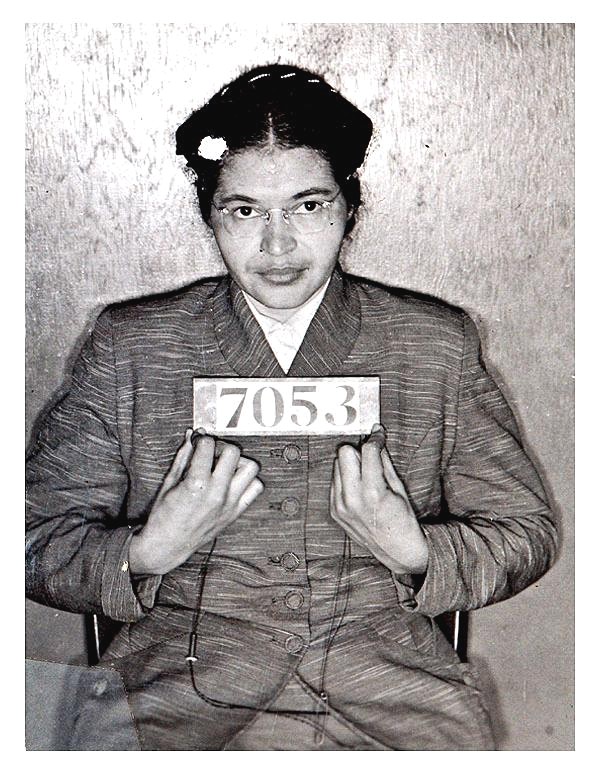 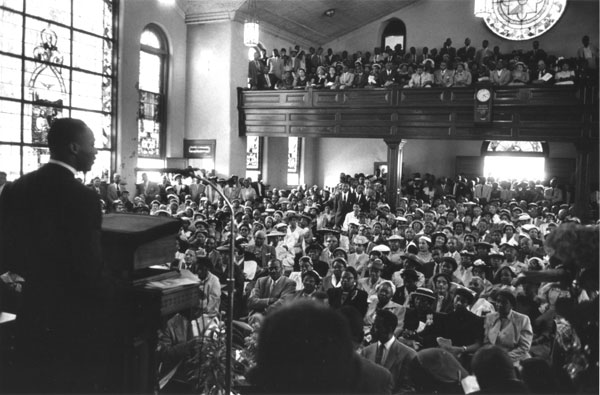 Dr. King speaking to his congregation about the bus boycott
Rosa Parks
Dr. Martin Luther King, Jr.
“Nonviolent resistance” – ideas of Mohandas Gandhi of India
Used marches and boycotts
SCLC:  Southern Christian Leadership Conference
coordinated nonviolent resistance to segregation in schools, stores, busses, and hotels
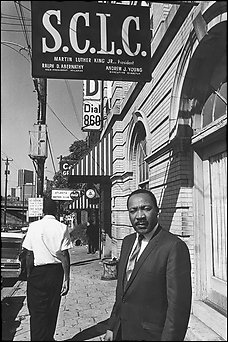 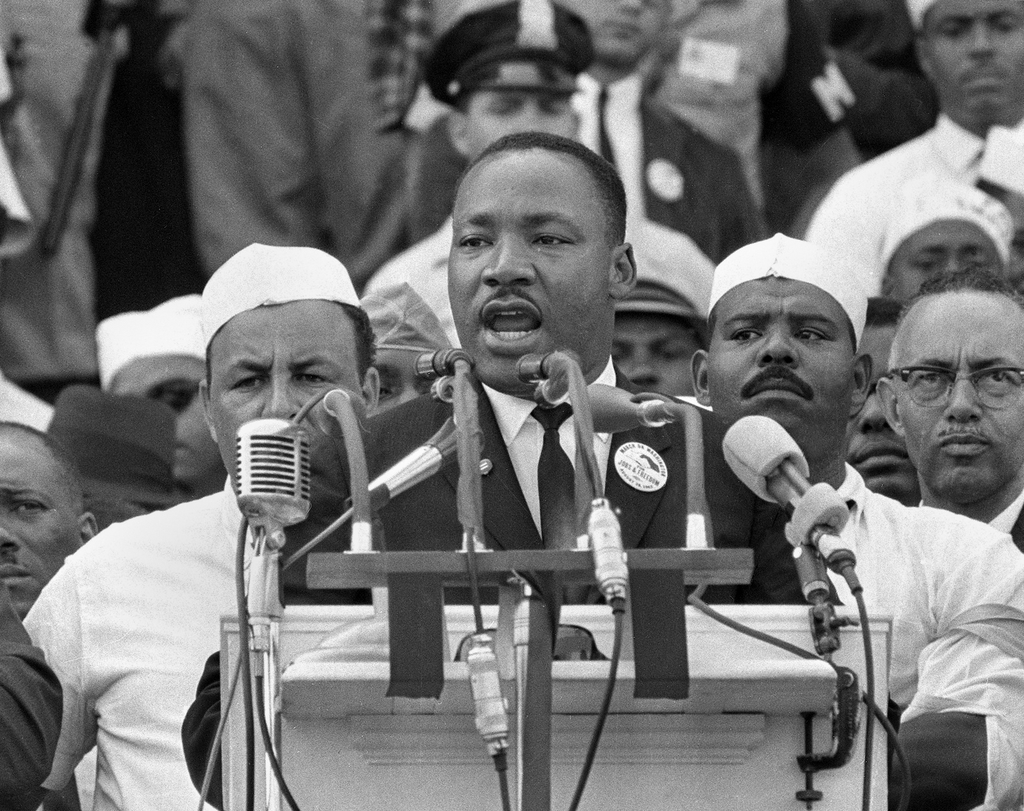 Dr. Martin Luther King, Jr.
SNCC
Student Nonviolent Coordinating Committee
used sit-ins –  protest segregated lunch counters
Began voter registration drive in Mississippi
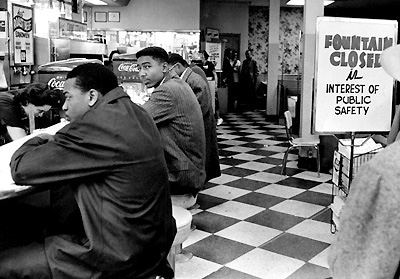 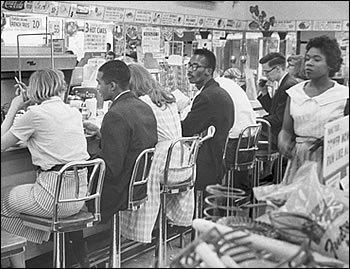 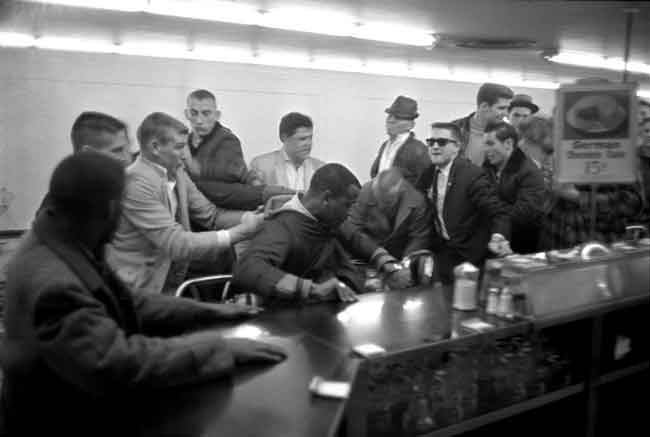 Greensboro Sit-ins
Freedom Rides
Organized by CORE (Congress of Racial Equality)
Tested Federal government power - desegregate bus lines -interstate                                                travel.
Met with violence                                                         a  bus terminals in                                                       the south
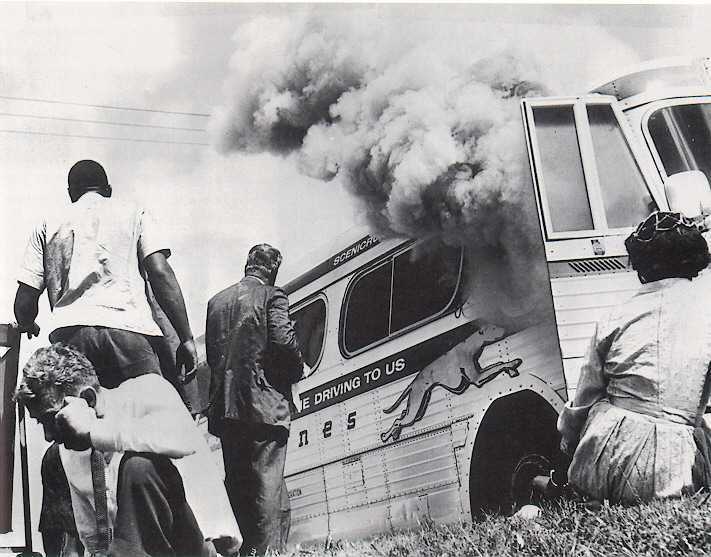 Freedom Rides
Letter from Birmingham Jail
attempt to desegregate public facilities
police dogs and fire hoses to break up demonstrations  - children involved
Dr. King – arrested, wrote Letter from jail – answered critics - explained his reasons for civil disobedience 
Made it known he would continue
Letter Video
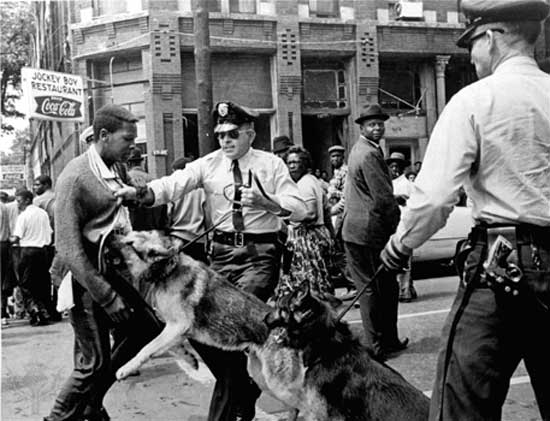 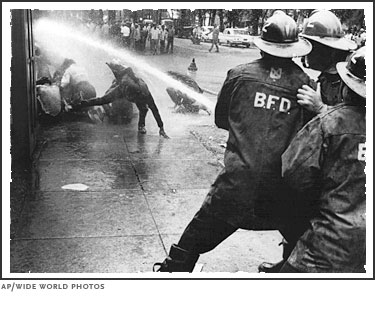 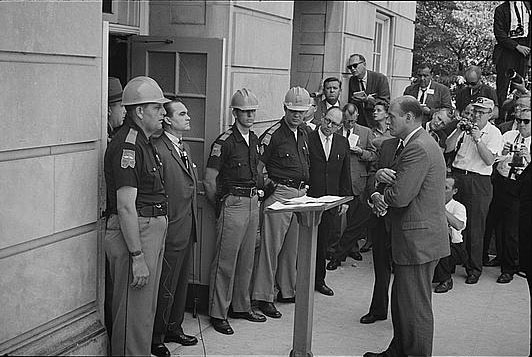 Governor Wallace attempting to block the entrance to the University of Alabama
March on Washington
August 28, 1963:  massive protest 
Dr. King – “I have a dream” speech -  Lincoln Memorial
Dr. King's "I have a dream" speech
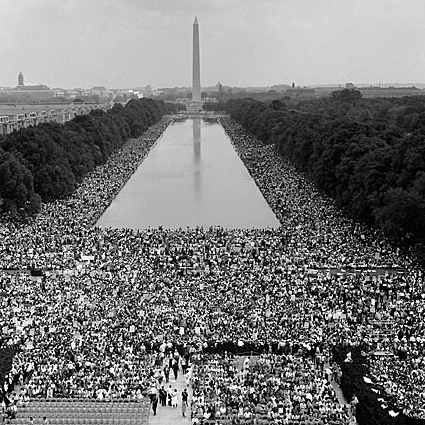 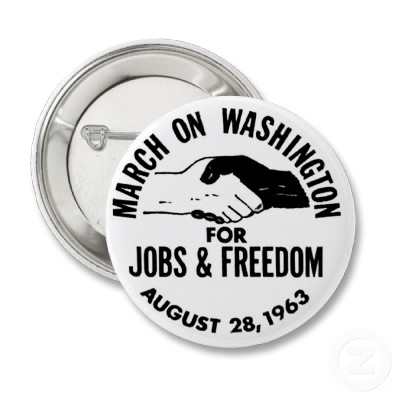 Civil Rights Act of 1964
The act forbade segregation in hotels, motels, restaurants, lunch counters, theaters, and sporting arenas
Increased power of Federal Government
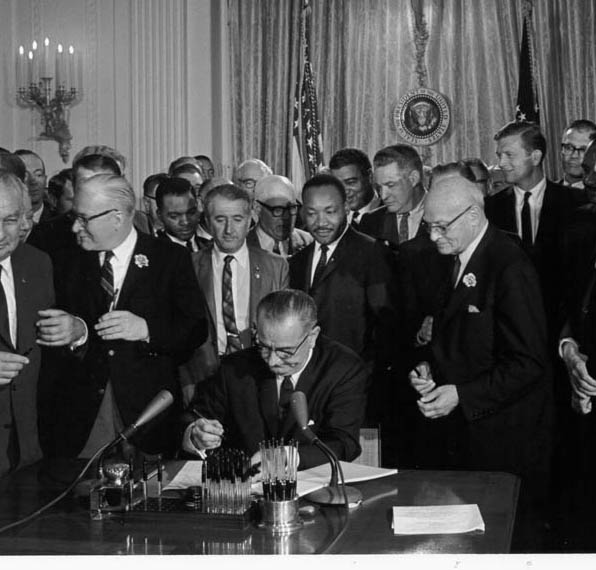 Pres. Johnson signing the Civil Rights Act of 1964
Selma to Montgomery
After Civil Rights Act of 1964 
Few African Americans registered to vote
John Lewis—SNCC – marchers met with tear gas 
2nd march – protected by troops
Voting Rights Act of 1965 – Law eliminated literacy tests
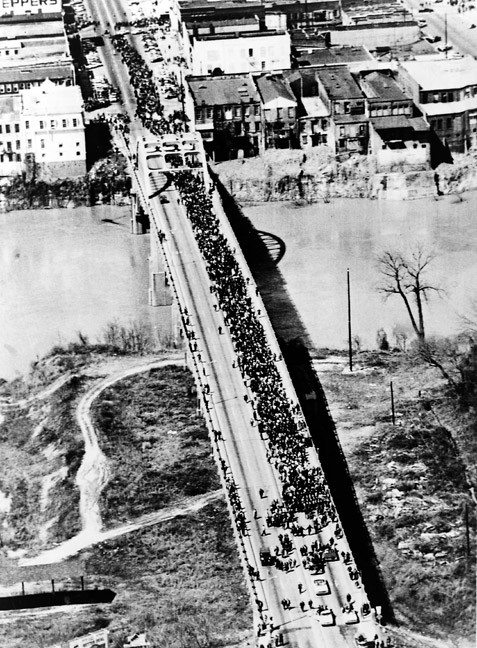 Marchers on the Edmund Pettus Bridge
New Directions 
SNCC – Stokely Carmichael “use violence if necessary”
Black Pride –pride in ethnicity
“Black power” – African Americans concentrate on political power
Black Panthers -protect African American communities from police harassment – support use of weapons for self defense and retaliation
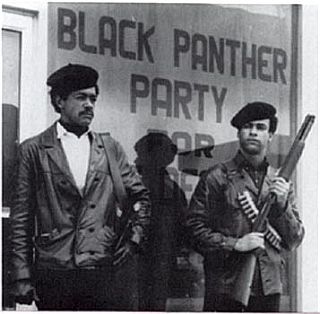 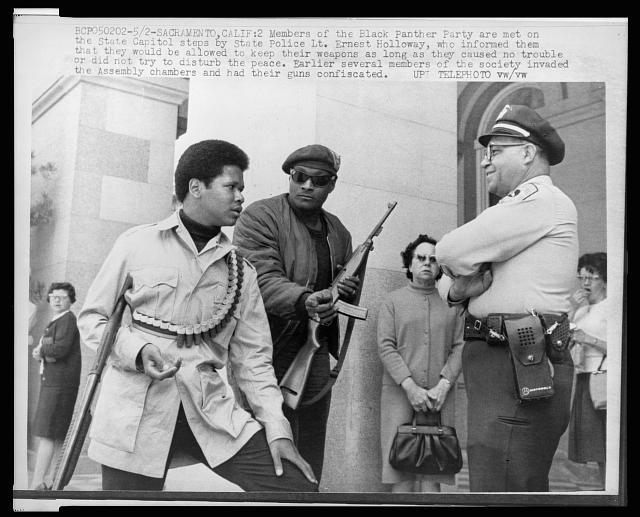 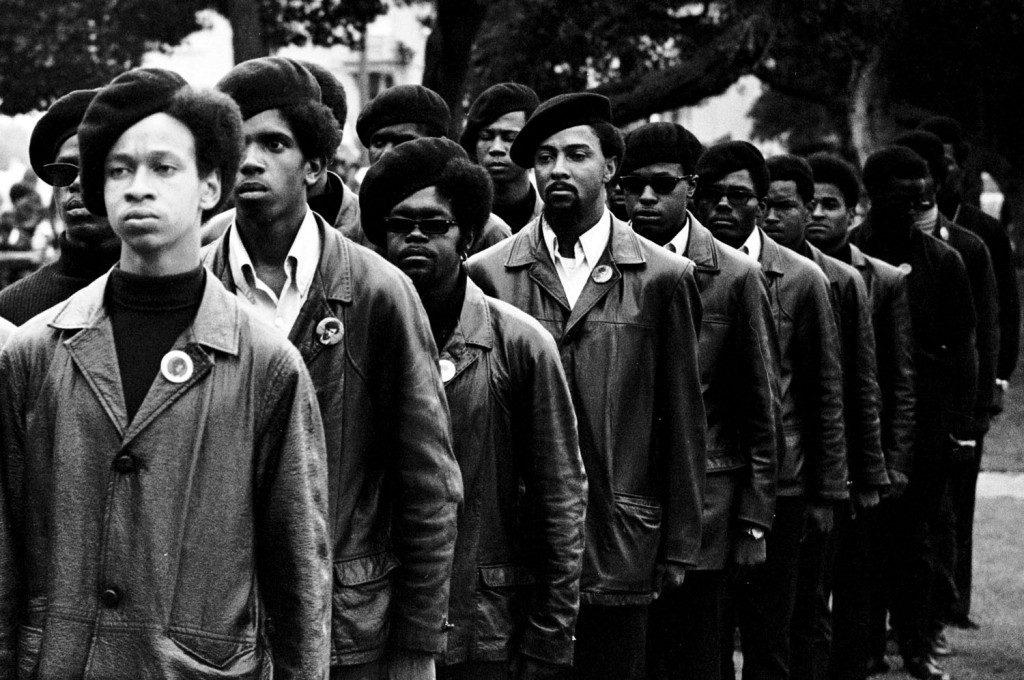 Malcolm X
Follower of Elijah Mohammed – Nation of Islam
separatism – belief that US should be physically divided into white and black Americas.
Critical of MLK,Jr. and JFK, initially
More moderate after visiting Mecca, starts own Mosque
Feb 21, 1965:  assassinated
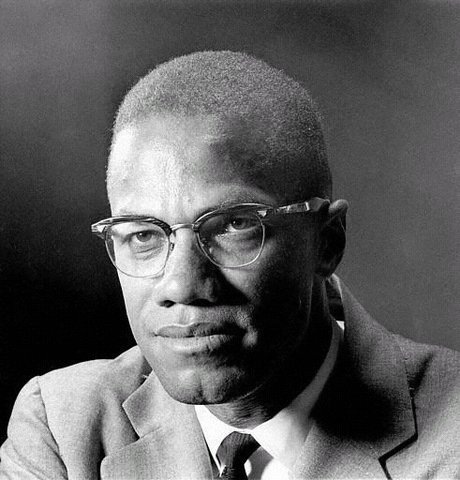 Malcolm X
Watts Riots
1965:  Race riot - Watts area of Los Angeles
34 people will be killed,1072 people were injured and 4000 people were arrested
National Guard sent 
In 1967, 60 cities report racial riots, many in the North.
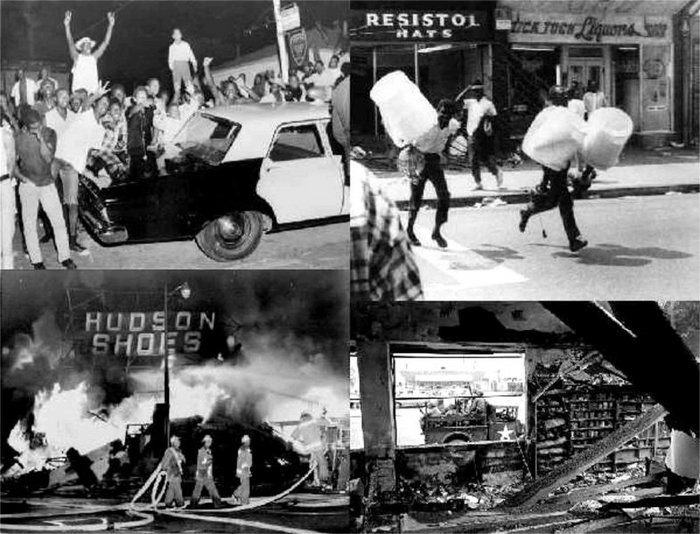 Assassination of Dr. King
Dr. King addressed a rally and delivered his "I've Been to the Mountaintop“ speech
April 4, 1968:  assassinated by James Earl Ray
Gerrymandering:  drawing voting districts in a manner that favors a particular group
Westberry v. Sanders – must divide voting districts with similar populations – helps limit gerrymandering
24th Amendment - eliminates the poll tax
Affirmative Action
giving preference to minorities and women for past discriminatory practices
Regents of the University of California v. Bakke
1978-Supreme Court –  “reverse discrimination”
Alan Bakke – turned down for admission, due to quota system - academic scores higher than some minority qualifiers
Court rules for Bakke
Decision outlawed the quota system but did not find affirmative action unconstitutional.
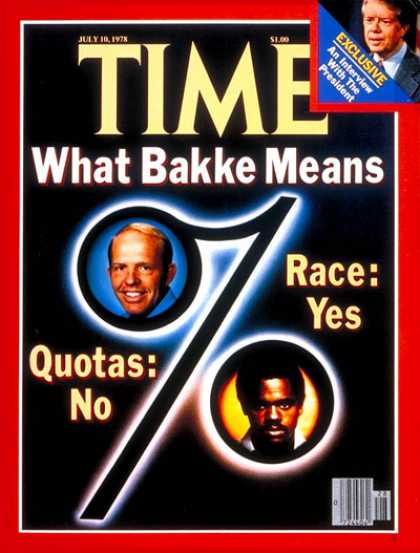